Corneal Ulcers in Methamphetamine Use
Lara Rosenwasser Newman MD
August 19, 2016
Patient Presentation
CC:
Decreased vision OD

HPI:
22 year old Caucasian female, known Hep C +, heroin abuser, presents with pain, redness, photophobia, and decreased vision OD
Extended HPI
No history of contact lens use, or freshwater exposure
No past ocular history other than refractive error
Outside hospital noted hypopyon, periorbital edema, chemosis, central corneal ulceration, purulent discharge
They gave 1 g Vancomycin IV, 380 mg Gentamicin IV
History (Hx)
Past Ocular Hx: refractive error
Past Medical Hx: Hep C, IV drug use
Fam Hx: non-contributory
Meds: none
Allergies: none
Social Hx: history of sexual, physical, and emotional abuse in past, substance abuse “anything”
ROS: negative
External Exam
Anterior Segment Exam
Posterior Segment Exam
UTA = unable to assess
Clinical photos OD
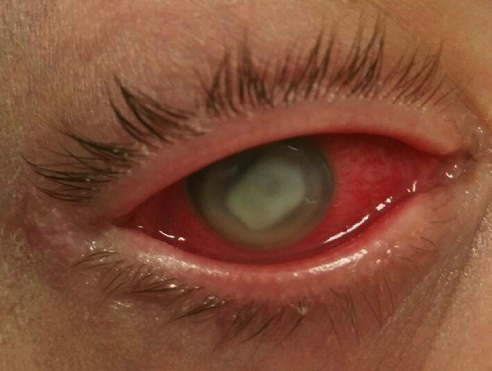 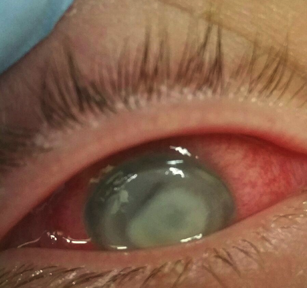 Assessment
Corneal ulcer with hypopyon OD
Differential Diagnosis:
Bacterial vs fungal ulcer/keratitis

Mechanism: patient eventually admits to repeatedly scratching/picking at her eye while using methamphetamine
Plan
Admitted for administration of:
Fortified vancomycin q1h
Fortified tobramycin q1h
Natamycin q1h

Medicine team on board for management of anticipated withdrawal symptoms
Clinical Course
Rare coagulase-negative staphylococcus on culture

Was in-house 6 days, medicine managed opioid withdrawal, discharge with careful medication instructions to continue drops and not scratch eye

Then disappeared for 2 months
Reappears 2 months later
States she poured tap water in her left eye when it was itchy, continued to rub it and pick at it while high

Admits to both methamphetamines and IV heroin

Only used fortified gtts and natamycin occasionally

Exam: HM OU, complete opacification/pannus OD, OS with large corneal ulcer, corneal melting, descemetocele, scleral extension of infection

Started on IV Ceftriaxone and Vancomycin due to concern for endophthalmitis; also concern for impending perforation
OS on 2nd presentation
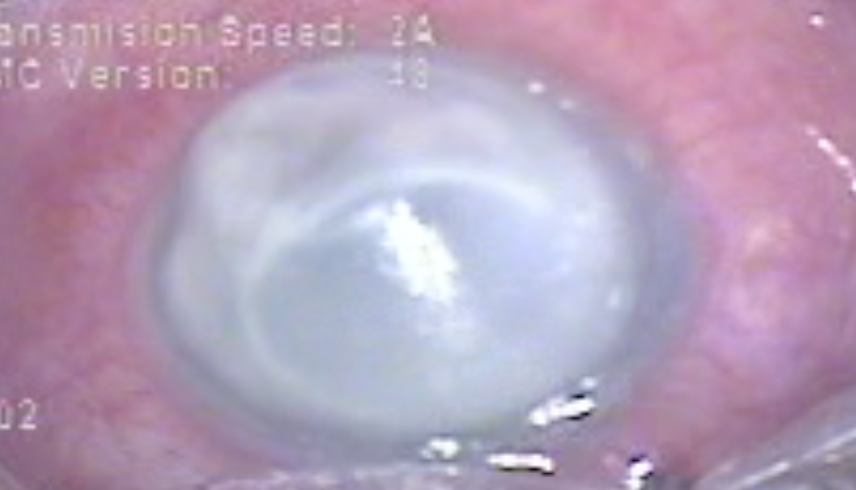 Hospital Course #2
Admitted by family medicine with ophthalmology consult

Ultimately perforated OS, went to OR for PK

9.0 mm trephine for host, 9.5 mm for donor

Retina fellow present, gave intravitreal ceftazidime and vancomycin

Also received subconjunctival Kefzol and Vancomycin
Hospital Course #2 Continued
Seen by psychiatry who felt she had a “grief reaction”

Sent home on gabapentin 300 mg TID, Vigamox q3h OS, prednisolone acetate 1% q4h OS, fortified vancomycin q3h OS

Patient and husband due to “living far away/homelessness” agreed to stay in Louisville in a homeless shelter

Eye culture OS ultimately returned positive for preliminary Candida albicans, & Candida glabrata (torulopsis)
Post-op OS
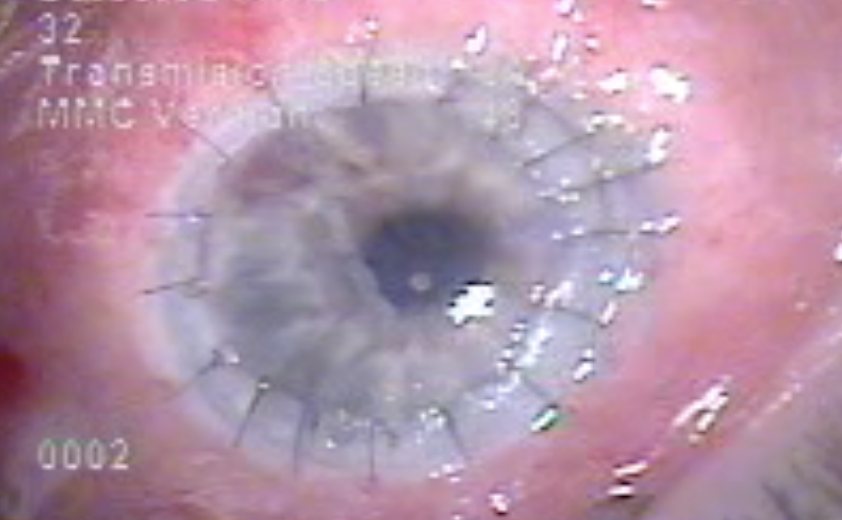 Post-op Course
1 week post-discharge (10 days post-PK) came to office
Only knew of being on prednisolone QID
OD LP, OS CF@2’, PH 20/200, PK OS, loose suture, no hypopyon

Disappeared AGAIN for 3 weeks, no-showed office appt
Appeared at ER 2 days after no-showing, OD NLP, OS CF
Unclear frequency of fortified antibiotics, should have run out
OD: diffuse corneal scarring
OS: Corneal ulceration PK at graft-host junction 2-10 o’clock, 2 loose sutures, corneal melting at 3 o’clock, hypopyon

Loose sutures removed, started on fortified vancomycin and tobramycin q1h OS, cyclopentolate 1% OS BID
5 weeks post-PK
Came to 1 week follow-up appt

PK OS with “corneal ulcer (total)”
B-scan OS with inflammatory cells

Cultures from 1 week prior at ER negative for bacteria or fungus, 4+ WBCs present

Continued Vanc and Tobra, started natamycin OS
Also given Ciprofloxacin 500 mg BID po x 7 days
3 months post-PK
Non-compliant with drops and LP OU

Corneal melting OU

Still with ulcer OS

Rx Vig q3h and Nata q1h

Cultures taken OS
Most recent updates
Was scheduled for PK OD

Has now no-showed surgery twice
Discussion: Corneal Injuries in Methamphetamine Use*
Poulsen, Mannis & Cheng reported 4 cases of severe corneal ulceration in methamphetamine abusers in 1996 (Cornea)

Case 1: Capnocytophaga keratitis and liquefactive necrosis
Methamphetamine inhalation only, also cigarette smoker

Case 2: ulcer  ant uveitis w/hypopyon  descemetocele  perf  glue  re-perf  PK
grew Candida albicans and P. acnes
Admitted to rubbing and “picking” at eye constantly for around 1 month prior to presentation
Meth use by IV and inhalation
*Excluding meth lab explosion burn injuries
Corneal Injuries in Meth Use
Case 3: Pseudomonas corneal abscess, ulcer, hypopyon
PK  ulcer recurred (Staph aureus & Strep viridans)  repeat PK
Other eye previously enucleated for panendophthalmitis w/uveal prolapse through perf
Long history IV meth

Case 4: infiltrate, hypopyon, edema, corneal opacification, post synechiae conj flap, PK, CE/IOL, pupilloplasty 
Grp D Strep aka Enterococcus
Same eye 19 months prior had ulcer requiring PK
Graft failed due to infection w/Morganella morganii
Meth use – inhalation only
4 categories of factors:
1) Direct pharmacologic and physical effects

Potent vasoconstrictor  decreased ocular perfusion, vasculitis

Elevates pain threshold  may disrupt normal blink

Users are hyperstimulated  fixate on FBS, rub/scratch

Drug is base often sold as HCl salt  chemical burn

May damage nerves via effects on dopamine & serotonin receptors
4 categories of factors:
2) Toxic effects of cutting agents 

Lidocaine & procaine predispose to corneal ulcers (anesthetics)

Strychnine and bicarbonate  chemical burns

Quinine  photophobia, scotomas, retinal edema, optic atrophy

Caffeine, ephedrine, phenylpropanolamine  incr vasospasm
4 categories of factors:
3) Effects related to route of admin (smoking, 	inhalation, IV)

Risk of drug-to-hand-to-eye exposure

IVDU  embolization, infection

Inhalation/snorting can lead to amaurosis fugax, retinal vasculitis

Smoking  irritation, damage to corneal epithelium
IVDU = Intravenous drug use
4 categories of factors:
4) Caustic contaminants in final product related 	to manufacturing

Corrosives such as sodium hydroxide or sulfuric acid 

Solvents such as acetone and benzene

Metals such as mercury and red phosphorus

Salts such as sodium cyanide
Conclusions
This type of injury can cause irreversible vision loss

Admitting patients for eye drops – where’s the limit?

These patients need psychiatric help!

Counseling
Appropriate medications
Drug rehab
Family support
RESTRAINTS!
Supervision of delusional and psychotic patients in hospital
Prompt psychiatric care when these patients present
References
Poulsen EJ, Mannis MJ, Chang SD. Keratitis in methamphetamine abusers. Cornea. 1996 Sep;15(5):477-82. PubMed PMID: 8862924.
THANK YOU!